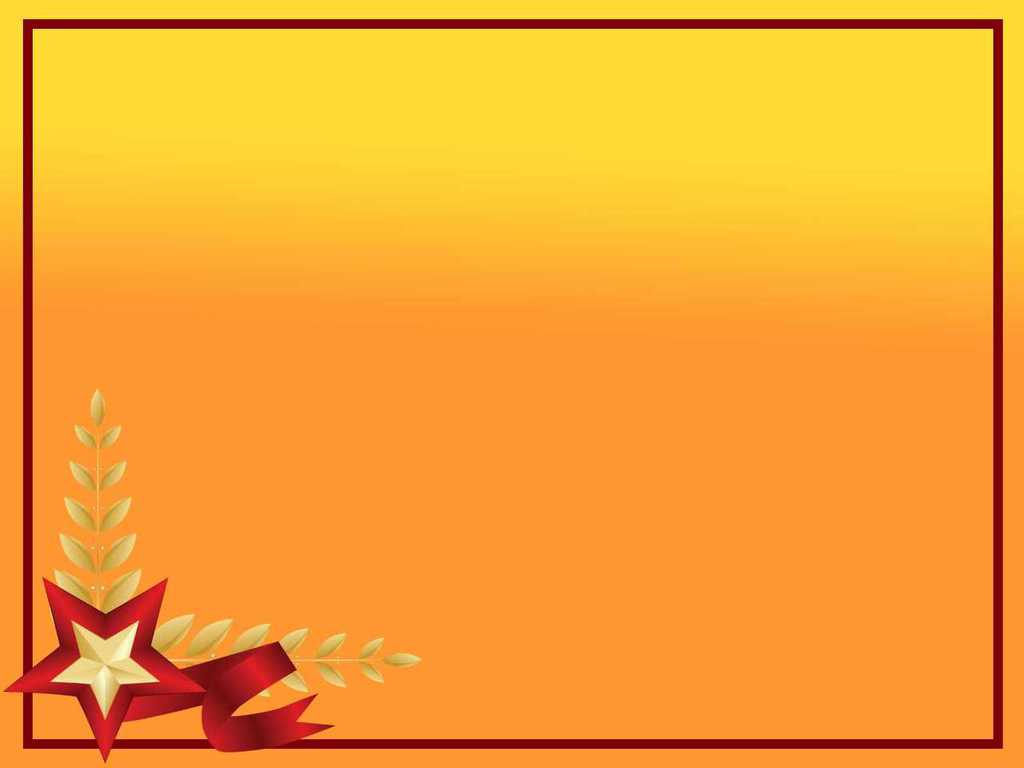 Мы помним 
    и гордимся !



Выполнила: учитель начальных классов МОУ «Дальнинская СОШ»  Азарова Наталья Игоревна
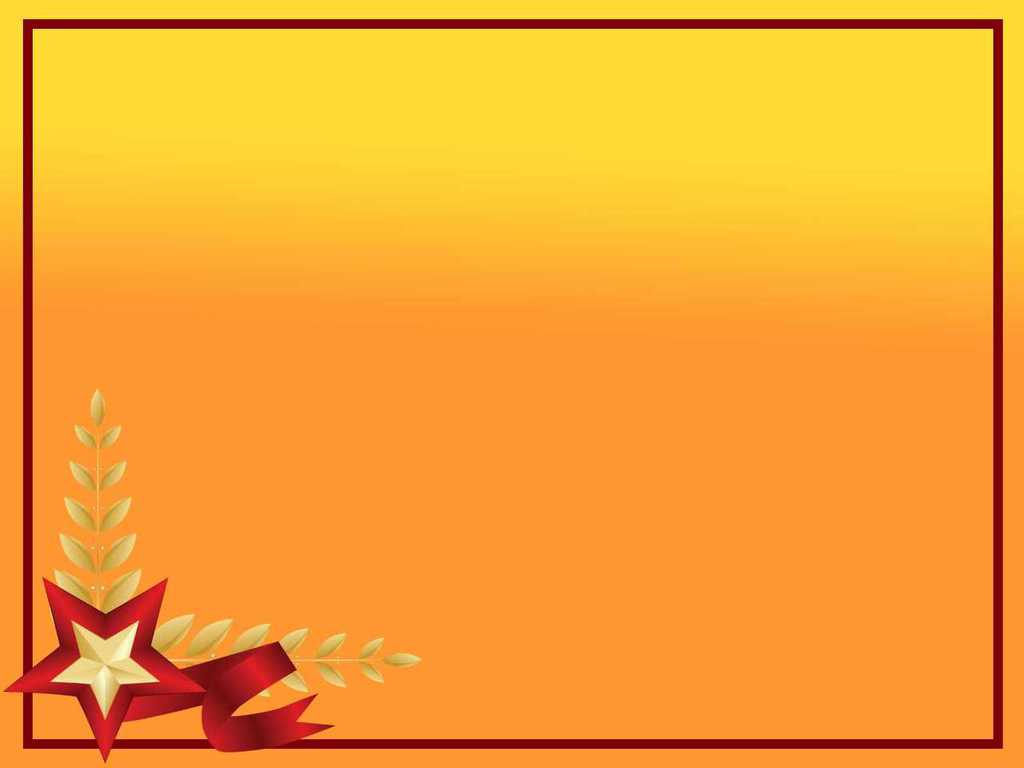 Я хочу рассказать о своём прадедушке.
Из воспоминаний моей бабушки. Её отец когда был на войне, он находился рядом с деревней, где проживали его родственники, но с военной части нельзя было отлучаться, был строгий режим. Прадедушка смотрел на деревню со слезами.
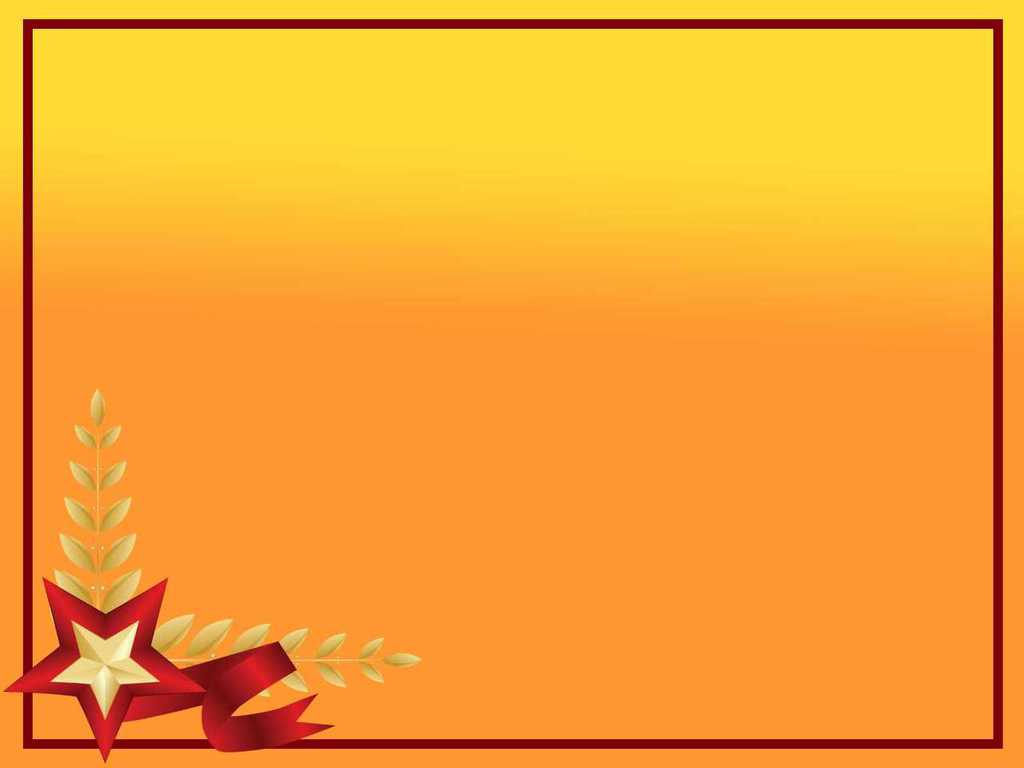 Ветеран   ВОВ
Михайлюков Дмитрий Матвеевич
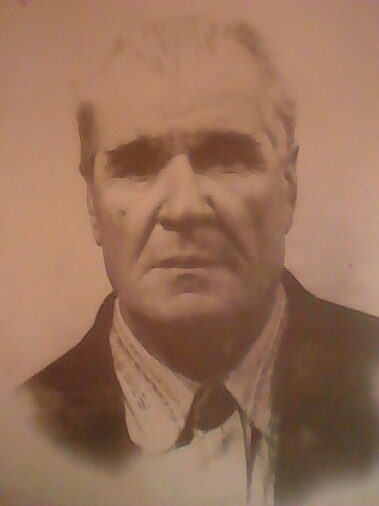 Год рождения: _25_._10_.1914 г.место рождения: Курская обл., Прохоровский р-н, с. Сеймищи
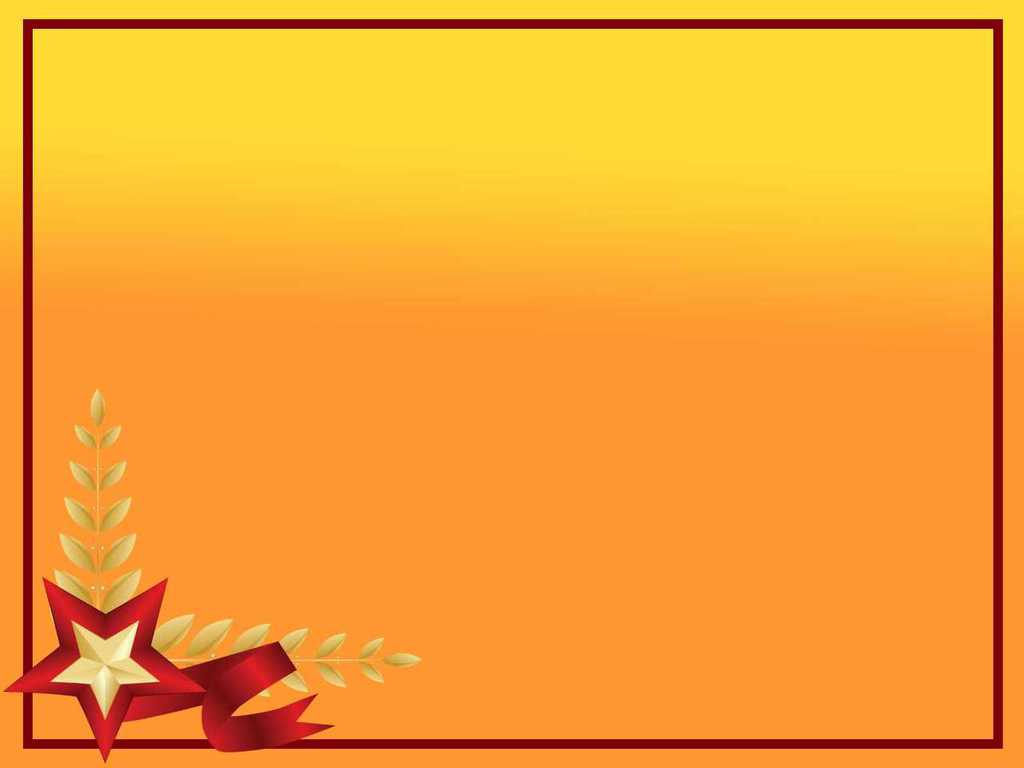 Звание: гв. старшина в РККА с 02.1942 года
Место призыва: Нижнеудинский РВК, Иркутская обл., Нижнеудинский р-н
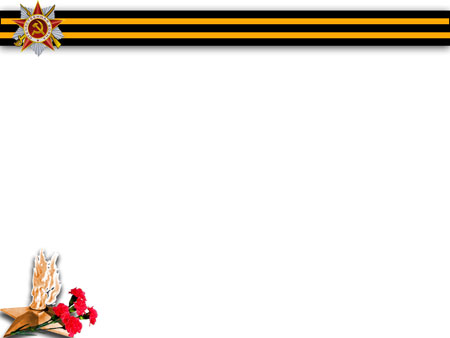 Медаль «За боевые заслуги»
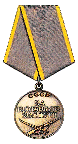 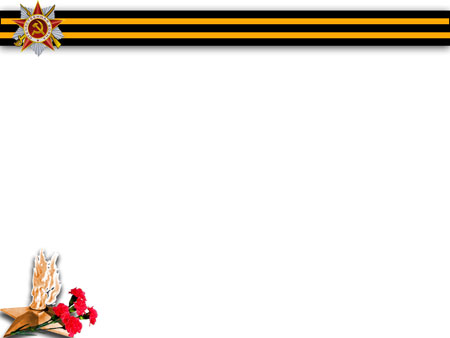 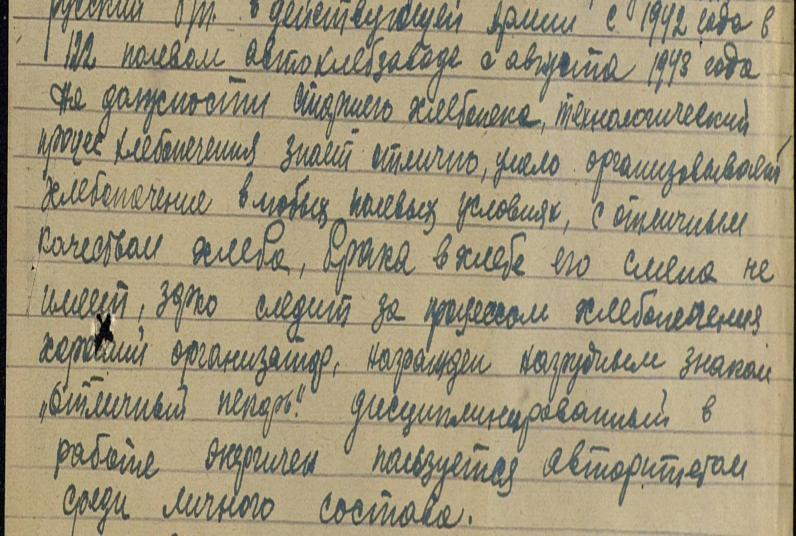 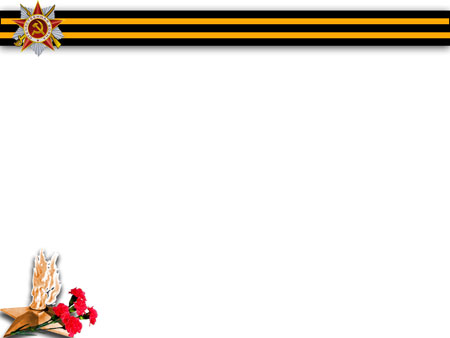 Орден Отечественной войны II степени
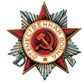 № наградного документа: 191 дата наградного документа: 23.12.1985
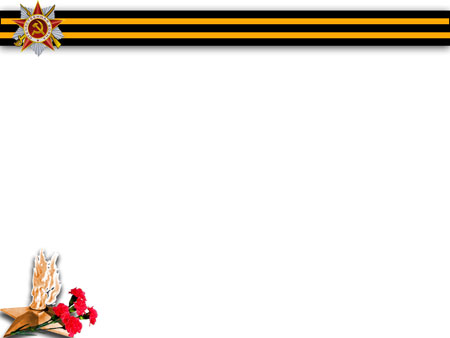 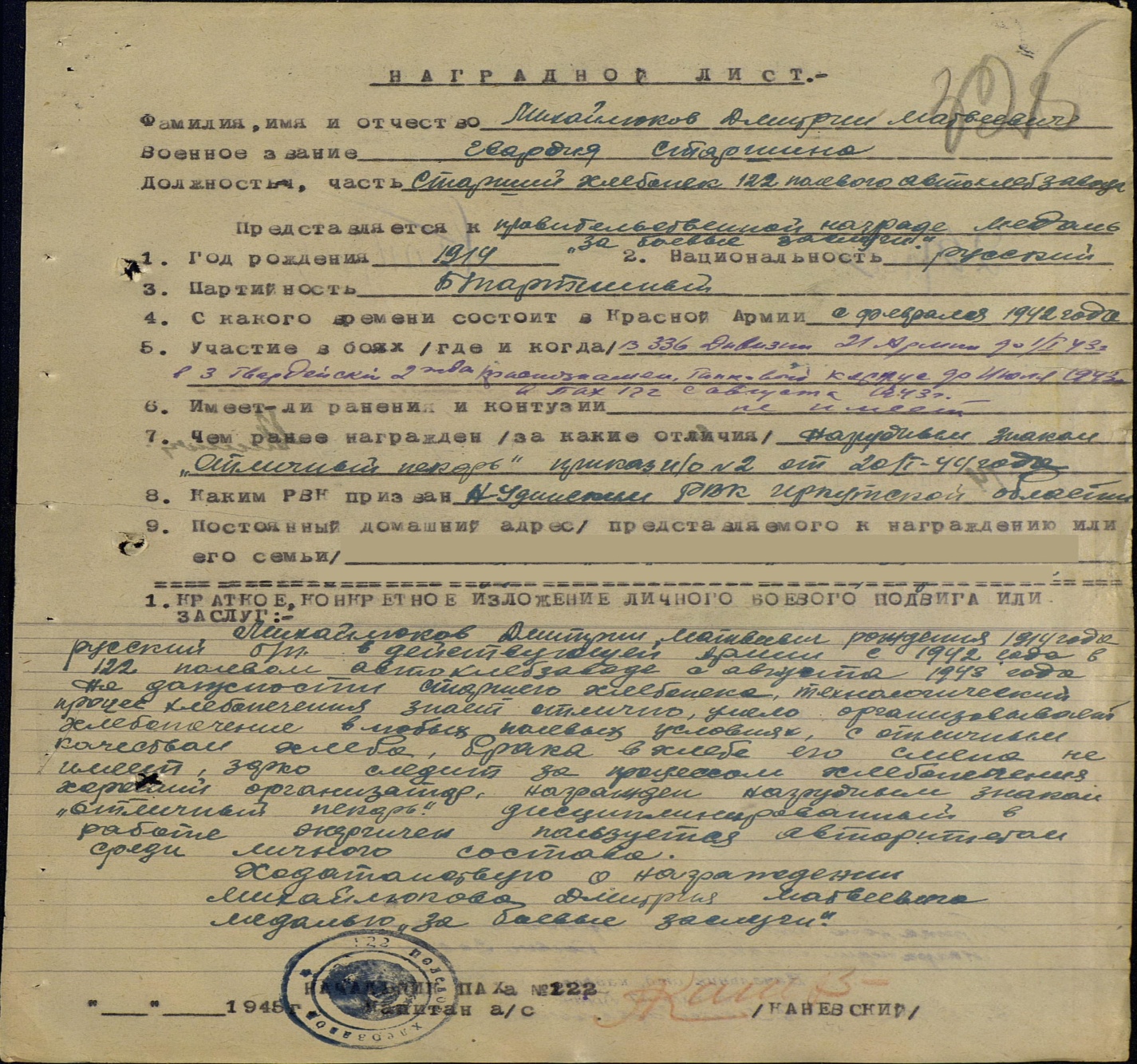